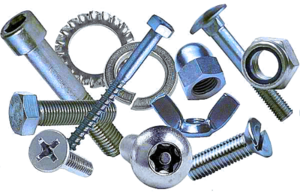 Nuts and Bolts of College Applications
This Photo by Unknown Author is licensed under CC BY-SA-NC
Information You will need
Common Errors
Apply Now
Priority Deadline: November 2-housing preference
Application Deadline: December 15
Scholarship Deadline: December 15
Separate Scholarship Application
Application Fee: $35
Transcript: Student gives SSID # and BYU gets it from the state
ACT Scores: From Transcripts
Start Early! There are Essays and recommendations that take time
Checklist
Transfer credits- AP and CE
Campus Tours


BYU-Hawaii
BYU-Idaho
BYU- Pathways
Common App
Early Action 1: December 1st
Will be considered for merit scholarships if applying with test score
Early Action 2: February 1st
Will be considered for merit scholarships if applying with test score
Final Deadline April 1
Honors College Deadline: November 1
Scholarship Deadline: February 1
Starting this Fall, Freshman Fall applicants will not need ACT or SAT
Academic Scholarships: Part of application
Other Scholarships: Separate application
Financial Aid Priority Deadline: February 1
Application Fee: $55
Transcript: Common App
Letters of Recommendation, Personal Essays are not considered
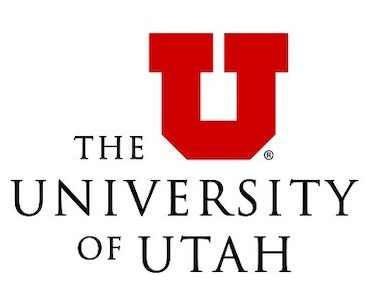 Campus Tours
Virtual Events
Perspective Student Guide
Apply Now
Scholarship Deadline: January 10
Academic Scholarships: Part of application
Other Scholarships: Separate application
Needs Based: First come first serve
Financial Aid: July
ACT is optional for Admissions for Spring, Summer, and Fall 2021
May need for other scholarships
Application Fee: $35
Transcript: Contact Counseling office or UTREX
ACT Scores: ACT Scores: From Transcripts
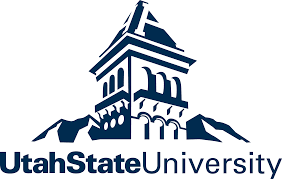 True Blue Days
Virtual Events
Campus Tours
Open Houses
Oct. 19th 3-7pm 
Davis Conference Center
Register Here
Apply BEFORE you come
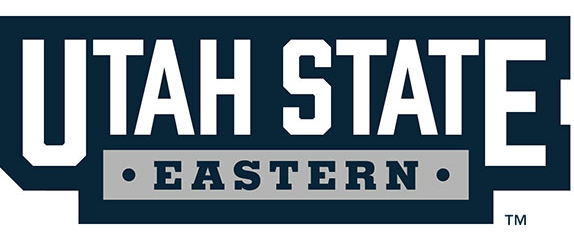 USU Eastern gives students the opportunity to earn a respected Utah State University degree with all the benefits of a small community campus.
Apply Here
No Priority Deadline-apply year-round
Scholarship Deadline: July 1
Academic Scholarships: Part of application
Other Scholarships: Separate application
Financial Aid Priority Deadline: June 1
Application Fee: $50
Transcript: Contact Counseling office
ACT Scores: Taken from transcript
Accepts all high school graduates
True Blue Senior Day
Campus Tours 
Virtual tours coming soon
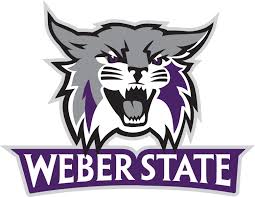 Apply Now
Priority Deadline-December 1 for Scholarships
Application Deadline: No Deadline
Academic Scholarships: Part of application
Other Scholarships: Separate application
Application Fee: $30
Transcript: Contact Counseling office
ACT Scores: Taken from Transcript
Status Switch: For CE Seniors
Accepts all high school graduates
Purple Carpet Events
Prospective Students (Oct. 30th)
CE Students (Sep. 24th) 
Campus Tours
Weekday
Saturday
Online Information Session
Video Tour
Apply Now- Deadline August 1
REQUIRED ITEMS
$35 application fee
High School Transcripts
RECOMMENDED ITEMS
ACT/SAT (required for merit-based scholarship purposes only)
Drivers License or State ID
Social Security Number (if applicable)
English Placement Score (after being admitted)
Scholarship Deadline: February 1
Academic Scholarships: Separate application
Other Scholarships: Separate application
Financial Aid Deadline: July 15
Transcript: Contact Counseling office
Accepts all high school graduates
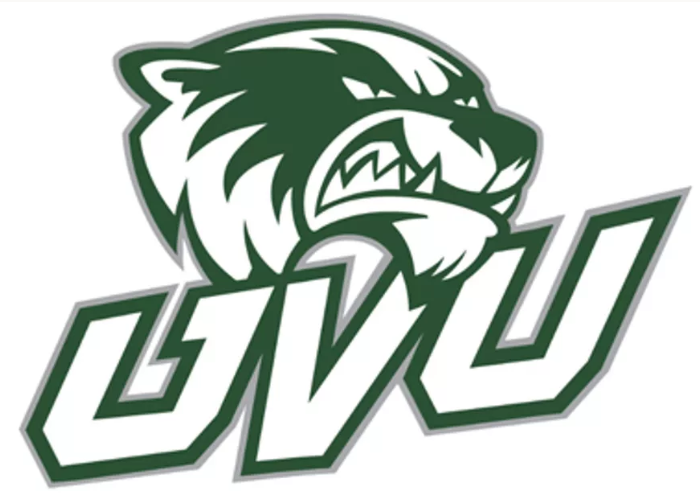 In-person /Virtual Tours
Regional Open Houses (Dates TBA)
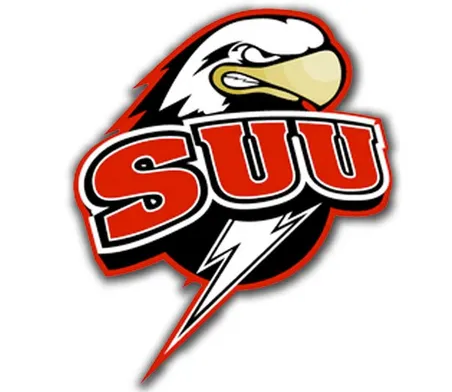 Apply now
Priority Deadline: December 1 for best scholarships
Final Scholarship Deadline: March 1
Academic Scholarships: Part of application
Financial Aid Priority Deadline: May 1
Application Fee: $50
Transcript: Send electronically or contact counseling office
ACT Scores: Taken from of transcript
Red Riot
Red Riot is a great way for any high school student to experience Southern Utah University as they spend the weekend with fellow future T-Birds and current SUU students. Register Here.
Campus Tours
Virtual Info Session
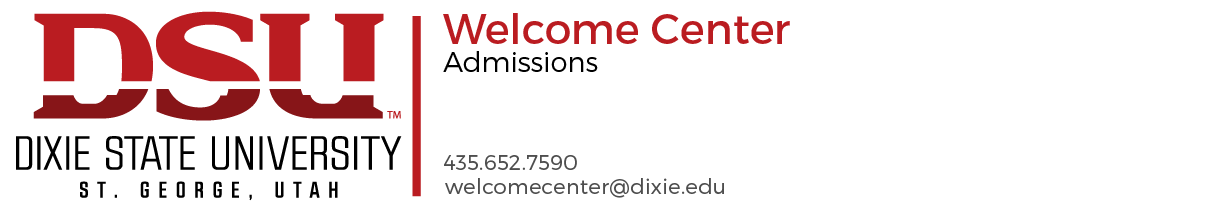 Apply Now
No Priority Deadline-apply year-round
Scholarship Deadline: March 1
Academic Scholarships: Part of application
Other Scholarships: Separate application
Application Fee: $35
Transcript: Contact Counseling office
ACT Scores: Submit official scores from ACT
Accepts all high school graduates
Campus Tours
Campus Tour Videos
Apply now
No application deadline
ACT not required
Scholarship Deadline: March 1
Academic Scholarships: Part of application (ACT not required)
Presidential Scholarship deadline November 30
Other Scholarships: Separate application (may require ACT)
Application Fee: Waived During UCAW or $30
Transcript: Contact Counseling office
ACT Scores: Will take from transcripts or from ACT
Accepts all high school graduates
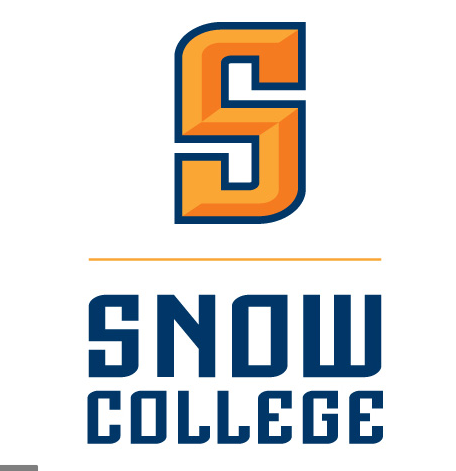 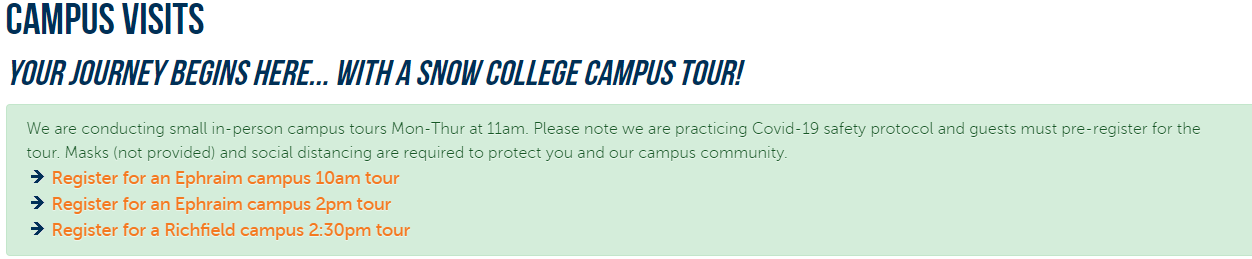 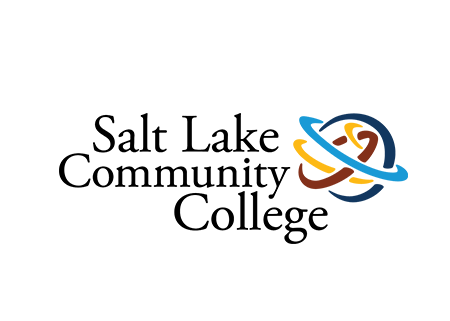 Apply Now 
Deadline: August 16, no priority
$40 Application Fee
Scholarship Deadline: February 1
Academic Scholarships: Separate Application
Financial Aid Priority Deadline: April 15
Transcript: Contact Counseling office
ACT Scores: Will take from transcripts or from ACT
Accepts all high school graduates
All campus tours visits will now be available on a virtual platform!Let’s connect!
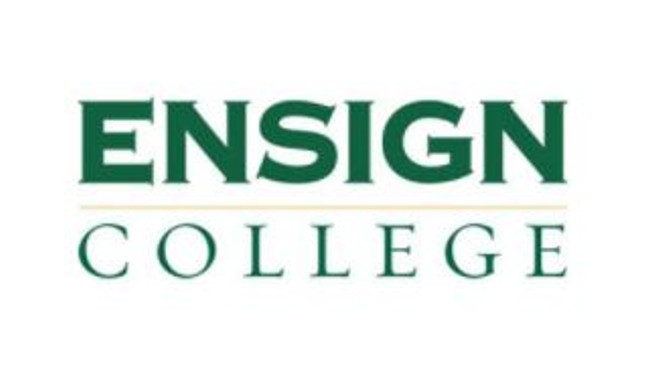 Previously LDS Business College
Apply Now
You will need:
A full educational history
Your unweighted high school GPA or other high school equivalency. 
Your LDS account associated with your membership record number if you are a member of the Church of Jesus Christ of Latter-day Saints.
Ecclesiastical Endorsement
Transcript: Contact Counseling office
Application Deadline: September 1
Scholarship Priority Deadline: August 15
Academic Scholarships:  Separate application
Application Fee: $35
Self-guided Pictorial Tour 
Schedule a Campus Tour
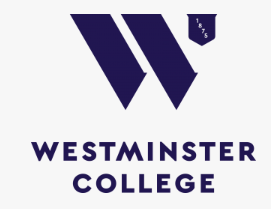 Common App or Online
Priority Deadline: December 1
After Dec. 1, application and financial aid decisions are made on a rolling basis. If you complete your application after the priority deadline, you can expect to hear back from the Office of Admissions within 3 weeks.
Academic Scholarships: Part of application
Other Scholarships: Check with school
Application Fee: $35
Transcript: Common App
ACT Scores: Taken from transcript or ACT
Join for a virtual information session Monday through Friday at 10:00 a.m. and 2:00 p.m MST

Campus tours are scheduled by appointment only; walk-in visitors are not being accepted at this time due to COVID-19 protocols. Appointments are limited to 1 student and 3 guests. Call the admissions front desk at 801.832.2200 to schedule within 24 hours of your requested visit date. Accommodations will be made based on availability. Check availability here.